استحقاق القسس
تعليم د. غوردون بينفولد دكتور الخدمات الطلابيةتحميل د. ريك جريفيث • مؤسسة الدراسات اللاهوتية الأردنيةالملفات بلغات عدة للتنزيل المجاني على  BibleStudyDownloads.org
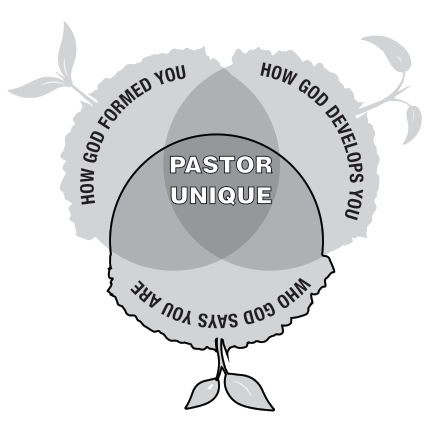 [Speaker Notes: Illust: Rich Frazer, intro to chapter 2]
استحقاق القسس
نحن مخلوقون من الله بشكل خاص.											تكوين 1: 26-28
استحقاق القسس
26 وقال الله: نعمل الإنسان على صورتنا كشبهنا، فيتسلطون على سمك البحر وعلى طير السماء وعلى البهائم، وعلى كل الأرض، وعلى جميع الدبابات التي تدب على الأرض.
27 فخلق الله الإنسان على صورته، على صورة الله خلقه، ذكراً وأنثى خلقهم.
28 وباركهم الله وقال لهم: أثمروا وكثروا واملأوا الأرض وأخضعوها، وتسلطوا على سمك البحر وعلى طير السماء، وعلى كل حيوان يدب على الأرض.
استحقاق القسس
نحن مخلوقون من الله بشكل خاص.											تكوين 1: 26-28
نحن صنعة الله.
نحن نحمل صورة الله.
[Speaker Notes: ANE Kings placed images of themselves at the borders of he land and remote regions in order to declare that he was sovereign. The image and the ruler were interchangeable.  
God places humans on his earth as living symbols of his divine authority. The attack on the image (human life) is the same as an attack on the Sovereign (God—Genesis 9:5-6).]
استحقاق القسس
نحن لا نقدر بثمن إلى أبعد الحدود 1 بطرس 1: 18-19
18 عالمين أنكم افتديتم لا بأشياء تفنى بفضة أو ذهب، من سيرتكم الباطلة التي تقلدتموها من الآباء،19 بل بدم كريم، كما من حمل بلا عيب ولا دنس، دم المسيح (1 بطرس 1: 18-19)
استحقاق القسس
نحن لا نقدر بثمن إلى أبعد الحدود 1 بطرس 1: 18-19
نحن لسنا مفديين من غنى ها العالم.


نحن مفديين بدم المسيح، دم الحمل.
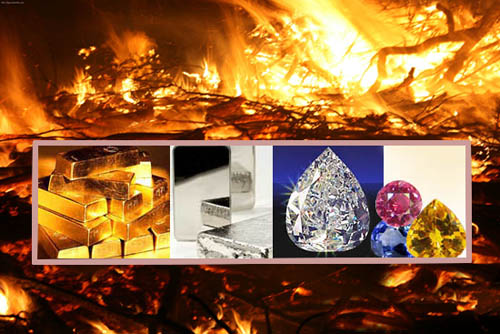 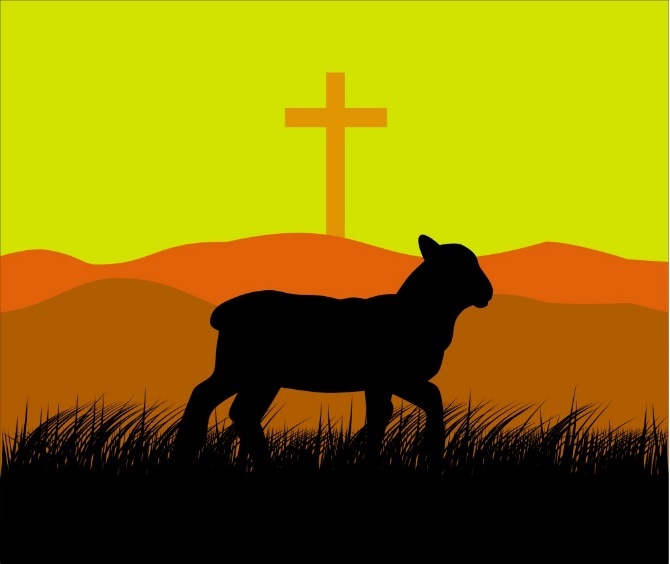 استحقاق القسس
نحن هدية ثمينة.
7 ولكن لكل واحد منا أعطيت النعمة حسب قياس هبة المسيح 8 لذلك يقول: إذ صعد إلى العلاء سبى سبياً وأعطى الناس عطايا ... 11 وهو أعطى البعض أن يكونوا رسلاً، والبعض أنبياء، والبعض مبشرين، والبعض رعاة ومعلمين – أف 4: 7-8، 11
استحقاق القسس
نحن هدية ثمينة
أعطى الآب للأبن أن يكون رأس الكنيسة ... أف 1: 22
أعطى الإبن قادة الكنيسة أن يكونوا هدية للكنيسة.
استحقاق القسس
نحن صنعة الله.
نحن نحمل صورة الله.
نحن لا نقدر بثمن إلى أقصى الحدود.
لقد أقامك المسيح كمقياس لكرمه الملكي.
استحقاق القسس
الإفتخار 

فيلبس والخصي الحبشي
استحقاق القسس
إيضاح ختامي
[Speaker Notes: David Ayers, pg 25 of Pastor Unique]
Black
أحصل على هذا العرض التقديمي مجاناً
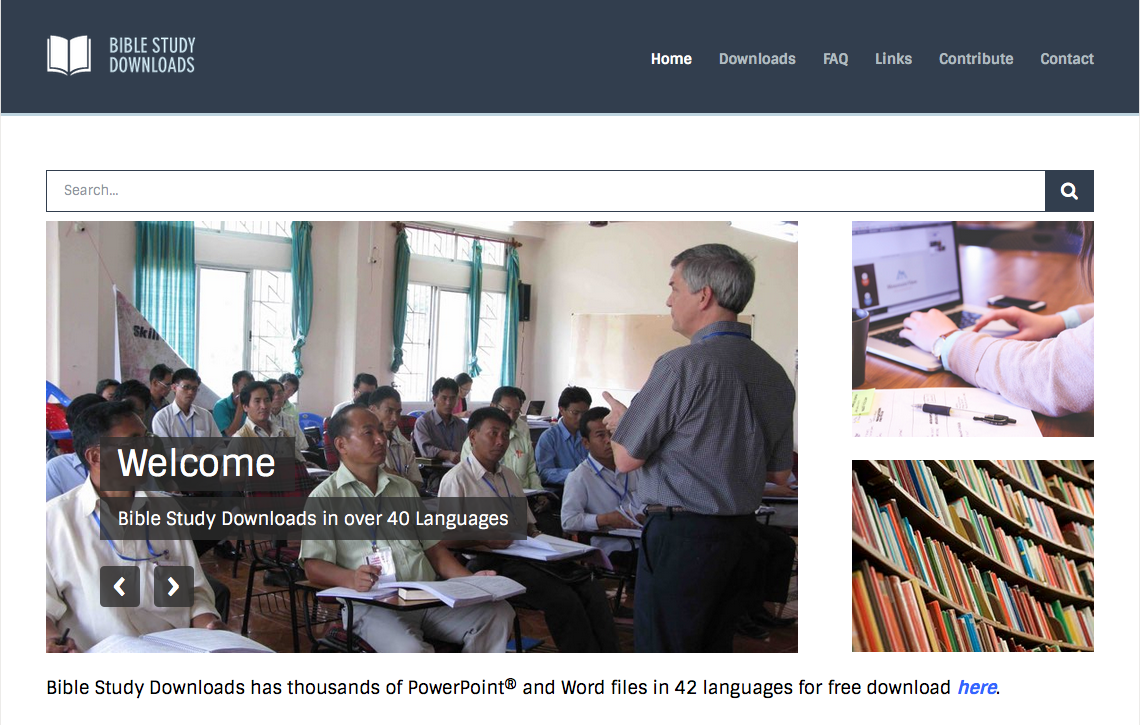 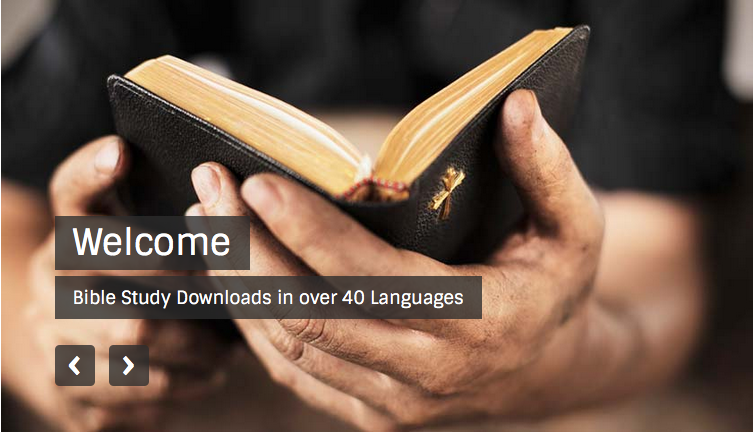 تحول الكنيسة at BibleStudyDownloads.org
[Speaker Notes: Church Transformation (ct)]